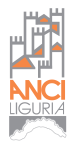 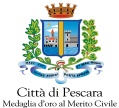 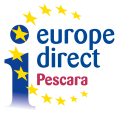 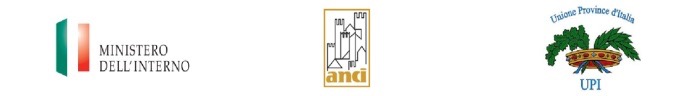 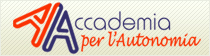 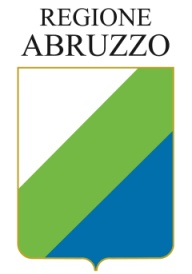 GIORNATE FORMATIVE FONDI EUROPEI 2014-2020:
OPPORTUNITA’ PER GLI ENTI LOCALI
La programmazione dei Fondi Europei
della Regione Abruzzo FSE-FESR ed FSC
Dott. Giovanni Savini
Capo Dipartimento della Presidenza e Rapporti con l’Europa
20 OTTOBRE 2015, PESCARA
Sala conferenze Fondazione PescarAbruzzo
Corso Umberto - 65122 Pescara
La programmazione unitaria
Nel garantire la piena attuazione della strategia adottata dall’Unione europea «Europa 2020» per una crescita intelligente, sostenibile ed inclusiva, la Regione ha ritenuto di cruciale importanza adottare i nuovi principi assunti dalla Commissione Europea: 
Modello di governance partecipato e condiviso
Approccio unitario alla programmazione, mediante l’istituzione di una Autorità di Gestione unica FESR e FSE.
Approccio place based orientato allo sviluppo territoriale (aree urbane, aree interne). 
Orientamento delle politiche ai risultati e ricorso alle condizionalità ex ante.
Adozione di misure finalizzate alla semplificazione delle procedure e  alla riduzione degli oneri amministrativi da parte dei beneficiari.
Concentrazione tematica delle risorse
2
[Speaker Notes: Il percorso perseguito nella costruzione di una coerente strategia di sviluppo unitaria della politica regionale (nazionale e comunitaria) è stato scandito e guidato dagli indirizzi e dagli atti programmatici/legislativi definiti a livello comunitario, nazionale e regionale, ove la matrice prioritaria è rappresentata dalla strategia adottata dall’Unione europea «Europa 2020» per una crescita intelligente, sostenibile ed inclusiva, cui fanno riferimento i Regolamenti comunitari per l’utilizzazione dei fondi e il Quadro Strategico comune (QSC), nonché l’Accordo di Partenariato approvato dalla Commissione europea a fine ottobre 2014. 

Nel garantire la piena attuazione di tali Priorità, la Regione ha ritenuto di cruciale importanza adottare i nuovi principi assunti dalla Commissione Europea come cardini per la progettazione e l’attuazione della politica di coesione

Inoltre, la Regione Abruzzo, è attualmente impegnata in una ulteriore definizione del Piano di Rafforzamento amministrativo (PRA) quale strumento, richiesto dalla Commissione Europea nell’ambito dell’obiettivo tematico 11”rafforzare la capacità istituzionale delle autorità pubbliche e delle parti interessate e un’amministrazione pubblica efficiente” nei confronti di tutte le amministrazioni centrali e regionali titolari di programmi co-finanziati dai Fondi SIE, per rispondere alle nuove sfide della programmazione dei Fondi SIE 2014-2020 attraverso il rafforzamento e miglioramento della gestione delle proprie politiche e per avviare in modo coordinato una riforma della gestione dei fondi comunitari e del funzionamento delle amministrazioni ad essi collegate. 
Il PRA intende contribuire a:• mettere a regime una più efficiente organizzazione della macchina amministrativa; • permettere di accumulare stabilmente capacità ed esperienza gestionale all’interno 
delle amministrazioni ed evitarne la delega all’esterno o ad enti in house.• ridurre significativamente tempi e procedure per renderle compatibili con le regole 
comunitarie e con l’efficacia richiesta dalle politiche di sviluppo;• semplificare e rendere trasparenti le procedure di assegnazione, gestione e controllo degli interventi, riducendo in tal modo anche la possibilità di corruzione o 
sue inefficace dei fondi che derivano dall’attuale opacità. 



Modello di governance partecipato e condiviso. La RA riconosce nel Partenariato uno strumento fondamentale per la realizzazione della strategia Europa 2020. In questa ottica, la Regione Abruzzo ha già adottato con DGR n. 443/13, un nuovo Protocollo di Intesa con il partenariato socio-economico regionale per le attività della nuova Politica di Coesione.

Approccio unitario alla programmazione, mediante l’istituzione di una Autorità di Gestione unica FESR e FSE, che se con coordinamento tra fondi comunitari e gli altri strumenti finanziari comunitari, nazionali e regionali

Approccio place based orientato allo sviluppo territoriale (aree urbane, aree interne) attraverso il sostegno alle politiche urbane, alla programmazione integrata e allo sviluppo locale di tipo partecipativo affinché le specificità e le istanze territoriali possano essere adeguatamente valorizzate, scegliendo di dare ampio spazio agli strumenti e/o alle modalità attuative fondate sull’approccio territoriale. 

Un maggiore orientamento delle politiche ai risultati e il ricorso alle condizionalità ex ante, prerequisito di attuazione da soddisfare per avviare mirate politiche di crescita e sviluppo; 

Adozione di misure finalizzate alla semplificazione delle procedure e  alla riduzione degli oneri amministrativi da parte dei beneficiari.

Concentrazione tematica delle risorse]
La dotazione finanziaria dei Programmi
FESR e FSE per l’Abruzzo
3
[Speaker Notes: La Regione Abruzzo, inserita nella categorie delle Regioni in transizione, unitamente alla Sardegna e al Molise, è stata fortemente penalizzata rispetto al periodo di programmazione precedente. L’ammontare finanziario dei POR FESR e FSE, si riduce. In particolare:
il POR FESR  da 345,37 Meuro del periodo 07/13 a 231,50 Meuro per il periodo 14/20
il POR FSE da 316,56 del periodo 07/13 a 142,50 Meuro per il periodo 14/20]
La concentrazione tematica nel POR FESR
La concentrazione tematica presente nel POR FESR è coerente con quanto richiesto dalla regolamentazione comunitaria e prevede:

68,7% per i primi quattro OT (1 “Ricerca e Innovazione”, 2 “Servizi digitali”, 3 “Competitività delle imprese”, 4 “Energia” )

Crescita intelligente (OT 1,2,3): 58,7%

Crescita sostenibile (OT 4, 5, 6): 27,4%

Crescita inclusiva: non attuata
4
[Speaker Notes: La crescita inclusiva non risulta attuata in quanto, lo scorso luglio 2014 la dotazione complessiva prevista dall’Accordo di Partenariato per il FESR Abruzzo ha subito una rimodulazione di circa 30 Meuro (dotazione complessiva) a favore del FSE e, pertanto, si è ritenuto necessario dover eliminare l’attuazione dell’OT 9 (Inclusione sociale) al fine di poter garantire l’applicazione del principio di concentrazione delle risorse in pochi ma significativi obiettivi, richiesta dalla CE.]
La struttura in Assi prioritari e relativo piano finanziario
del POR FESR Abruzzo 2014/2020
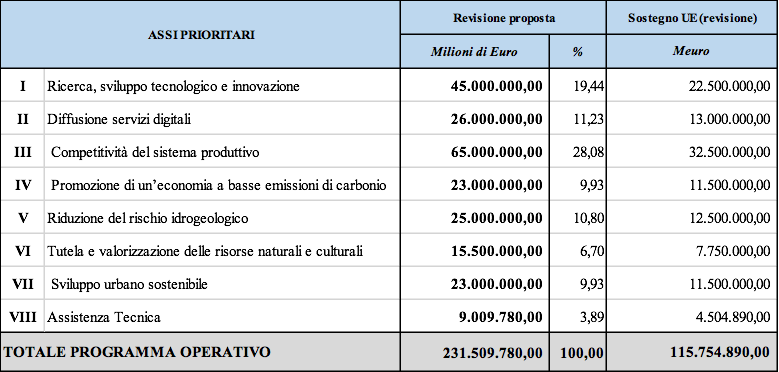 5
[Speaker Notes: si rinvia per gli approfondimenti al successivo intervento del Vicepresidente Lolli]
Attribuzione finanziaria per Asse
del POR FSE Abruzzo 2014-2020
6
[Speaker Notes: Il POR FSE Abruzzo è stato trasmesso il 22 Luglio scorso nel rispetto della tempistica dettata dalla regolamentazione comunitaria. La Commissione  ha fatto delle osservazioni al POR, a seguito delle quali si è provveduto ad effettuare alcune revisioni al Programma che è stato ritrasmesso alla CE in data 21 novembre. Il 17 dicembre 2014 con propria Decisione la Commissione ha approvato il POR FSE Abruzzo 2014-2020.
Dotazione finanziaria
La dotazione finanziaria complessiva del POR approvato è di oltre 142,5 Meuro di cui il 50% (€ 71.251.575) a carico del FSE, il 35% (€ 49.876.108) a carico del Fondo di Rotazione nazionale e il 15% (€ 21.375.473) di cofinanziamento regionale. 
Concentrazione delle risorse
L’articolo 4 del Regolamento FSE al paragrafo 2 prevede che il 20% delle risorse totali del Programma è attribuito all‘Obiettivo Tematico 9 «promuovere l'inclusione sociale, combattere la povertà e tutti i tipi di discriminazione».
Lo stesso articolo al paragrafo 3 lettera b) prevede che per quanto riguarda le regioni in transizione, gli Stati membri concentrano almeno il 70% della dotazione FSE destinata a ciascun programma operativo su un massimo di cinque priorità di investimento.]
Concentrazione delle risorse
nel POR FSE Abruzzo 2014-2020
Concentrazione tematica per il POR FSE Abruzzo 2014-2020:
7
[Speaker Notes: Si rinvia per la specifica all’intervento successivo dell’Assessore Sclocco e Dott. Di Rino]
Gli aspetti territoriali
La Regione Abruzzo ha attribuito particolare attenzione all’approccio integrato e allo sviluppo territoriale attraverso i seguenti principi chiave:

Individuazione dei luoghi specifici (approccio place based) più idoneo a ridurre le disuguaglianze e a promuovere lo sviluppo dei territori
Piena integrazione tra territori (città e loro entroterra, cooperazione intercomunale, ambiti di gestione dei servizi), fondi strutturali e soggetti coinvolti.
8
[Speaker Notes: Le Aree Interne, costituiscono una delle tre opzioni strategiche d'intervento per la programmazione 2014-2020, insieme a "Mezzogiorno" e "Città " ed il rilancio delle aree interne viene visto come fondamentale e strategico per il rilancio dell'intera Italia. 
Infatti, una parte preponderante del territorio italiano è caratterizzata da un’organizzazione spaziale fondata su “centri minori”, spesso di piccole dimensioni, che in molti casi sono in grado di garantire ai residenti soltanto una limitata accessibilità ai servizi essenziali. 
A livello nazionale le aree interne sono state quindi individuate sulla base della loro distanza da Centri d’offerta di servizi di base (Comuni o Aggregazioni di Comuni); 
L’offerta dei servizi considerata comprende:• Presenza di scuole secondarie superiori (tutti i tipi);• Presenza di almeno 1 ospedale sede di DEA (Dipartimento Accettazione);• Presenza di una stazione ferroviaria di tipo almeno «Silver» 
(a questo stadio nessun riferimento alla qualità effettiva dei servizi). 

Con la DGR 290 del 14.04.2015 sono state individuate le aree da inserire nei programmi dei Fondi Comunitari nonché l’individuazione di un’area prototipo. Le aree individuate sono:
Area 1 Basso Sangro Trigno
Area2  Val Fino Vestina
Area 3 Valle Giovenco – Roveto;
Area 4 Valle Subequana – Gran Sasso (quest’ultima individuata quale area prototipo)
Tali aree saranno destinatarie delle risorse specificamente individuate nei singoli POR (FSE, FESAR, FESR) nonché di risorse nazionali ordinarie per le aree interne. 

Ti inserisco una slide su questo argomento?]
FESR
FSE
Sinergie tra FESR e FSE
L’obiettivo dell’integrazione tra i Fondi è di favorire la sostenibilità e raggiungere una massa critica di interventi sufficientemente significativa.
9
[Speaker Notes: Nell’ambito delle priorità previste nell’asse I «occupazione» e III «Istruzione e formazione» del POR FSE è prevista una forte integrazione e complementarietà con gli interventi attuati a valere sul POR FESR al fine di favorire la sostenibilità e raggiungere una massa critica di interventi sufficientemente significativa, in particolare, per quel che concerne il rafforzamento delle capacità manageriali, la professionalizzazione, la creazione di reti di imprenditori innovativi, nonché sviluppo di competenze altamente qualificate in settori innovativi e a forte sviluppo tecnologico.

Nell’ambito dell’Asse III del POR FESR «Competitività del sistema produttivo», Obiettivo specifico 3.2 «Sviluppo occupazionale e produttivo in aree territoriali colpite da crisi diffusa delle attività produttive» è stato dato maggior risalto al risultato cui si vuole tendere in termini di consolidamento delle imprese nei comparti delle produzioni innovative e della internazionalizzazione e di riduzione della quota dei lavoratori che percepiscono sussidi di politica del lavoro passiva. L’Obiettivo sarà attuato in sinergia con gli Obiettivi Tematici 8 e 9 del FSE.]
IL POR FESR e la strategia EUSAIR
l’Abruzzo  
insieme al Friuli Venezia Giulia 
è stata designata 

Coordinatore del Pilastro 2 «Collegare la Regione (trasporti e energia)»





Guidare gli Steering groups deputati a sviluppare 
i criteri di selezione delle azioni e dei progetti attivabili
10
Pilastri Prioritari
Assi Prioritari
“capacity building”;
 ricerca e innovazione.
Pilastri Trasversali
IPA
Crescita innovativa del sistema marittimo e marino;
Connettere la Regione; 
Qualità dell’ambiente; 
Attrattività regionali.
Eusair
Cooperazione economica, sociale e istituzionale; 
Risorse naturali e culturali e prevenzione dei rischi; 
 Accessibilità e reti.
Nel contribuire all’attuazione della Strategia, 
l’Abruzzo intende valorizzare l’esperienza condotta con 
il Programma IPA Adriatic
11
[Speaker Notes: Nel contribuire all’attuazione della Strategia, l’Abruzzo intende valorizzare, altresì, l’esperienza condotta con il Programma IPA Adriatic, di cui tra l’altro è Autorità di Gestione. Si evidenzia, in tal senso, in termini di continuità, la correlazione tra i Pilastri di EUSAIR e gli Assi prioritari di IPA Adriatic]
Nella definizione dei criteri di selezione dei progetti verrà inserita la «coerenza del singolo intervento con la strategia della macroregione Adriatico - Ionica
è stato approvato con Decisione della CE del 17 dicembre 2014.
Il POR FSE Abruzzo 2014-2020
I criteri di selezione sono stati approvati
A breve usciranno i bandi.
è stato approvato con Decisione della CE del 13 Agosto 2015.
Il POR FESR Abruzzo 2014-2020
12
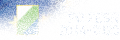 EVENTO DI LANCIO FESR 2014-2020«DALLA  CHIUSURA DELLA PROGRAMMAZIONE 2007-2013 AL NUOVO POR FESR 2014-2020: LE OPPORTUNITA’ DEL FESR E LA NUOVA ORGANIZZAZIONE REGIONALE»VENERDI’ 30 OTTOBRE 2015SALA FLAIANO – AURUM – PESCARA
13